Муниципальное бюджетное дошкольное образовательное учреждение 
                                                        детский сад № 423
                    620137 г. Екатеринбург ул. Академическая 8 корпус - а
«Игры и упражнения на развитие элементарных математических представлений у детей старшего дошкольного возраста»


Подготовила:
Власова Ю.В.
воспитатель  ВВК

г. Екатеринбург
Назначение данного мультимедийного пособия «Игры и упражнения на развитие элементарных математических представлений у детей старшего дошкольного возраста»
- развитие умений самостоятельно мыслить, рассуждать, анализировать, обеспечивая высокий уровень подготовки к школе.
Цель и задачи пособия:1. Формировать приемы мыслительной деятельности и качества ума.2. Развивать умения обобщать, сравнивать, классифицировать.3. Развивать память, речь, воображение, эмоции.4. Формировать настойчивость, терпение, творческий потенциал личности.
У маленького Андрюши много игрушек. Он решил навести порядок в своей комнате.
Расставил АндрюшкаВ два ряда игрушки.Рядом с мартышкой-Плюшевый мишка,Вместе с лисой-Зайка косой.Следом за ними-Еж и лягушка.
Сколько игрушек расставил Андрюшка?
(Пересчитайте Андрюшины игрушки вместе с ребенком. Уточните, сколько всего получилось).
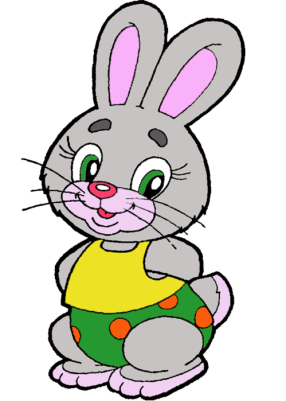 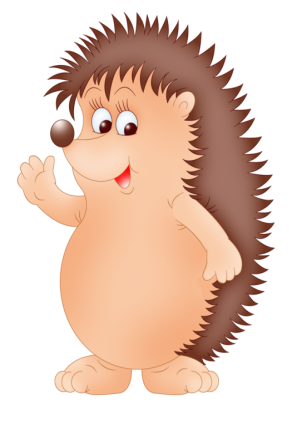 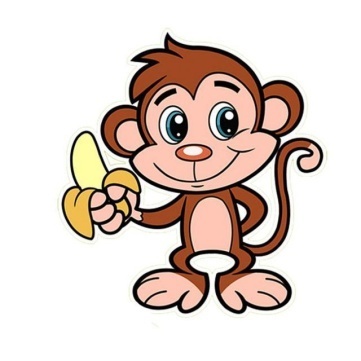 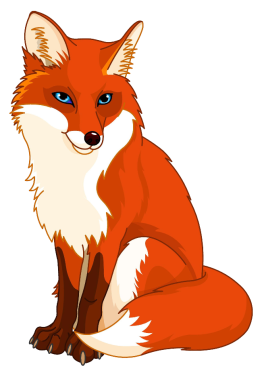 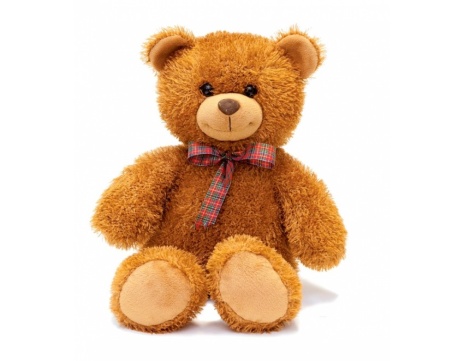 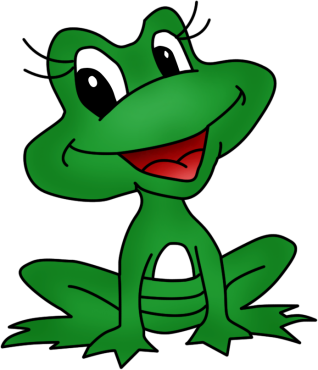 Отгадай загадку.
Шесть ворон на крышу село,
И одна к ним прилетела.
Отвечай-ка быстро, смело,
Сколько всех их прилетело?
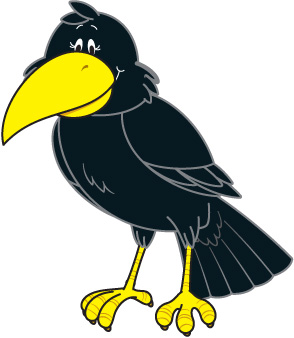 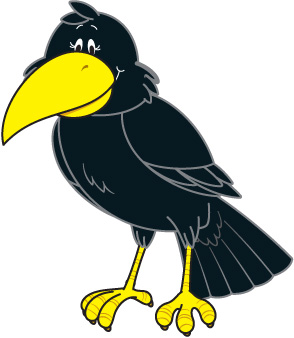 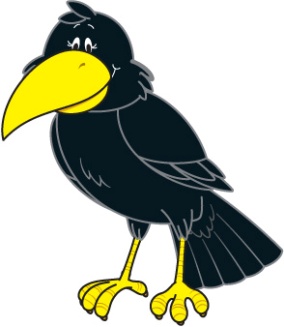 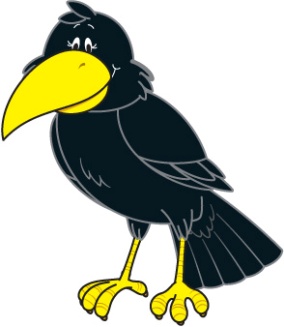 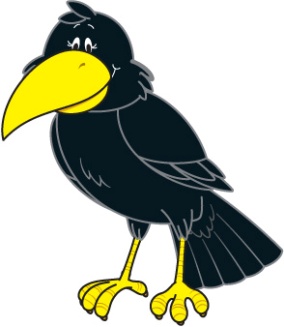 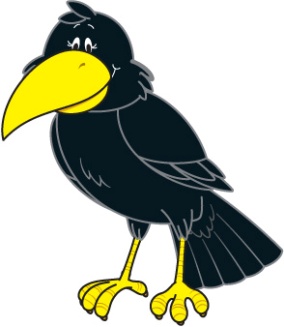 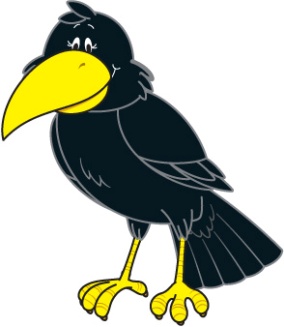 Вспомните вместе с ребенком сказку «Теремок»
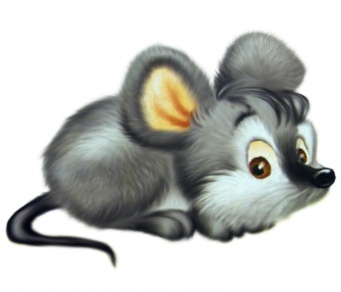 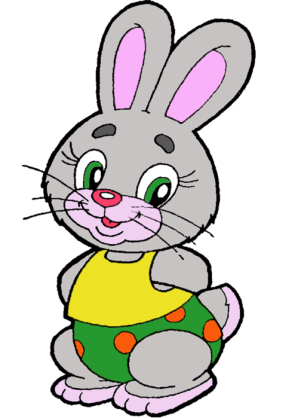 - Кто пришел к теремку первым?- Кто пришел к теремку вторым?- Кто третьим?- А потом?- И самым последним пришел медведь.- Сколько всего зверей собралось, посчитай?
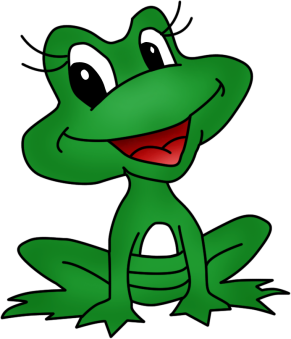 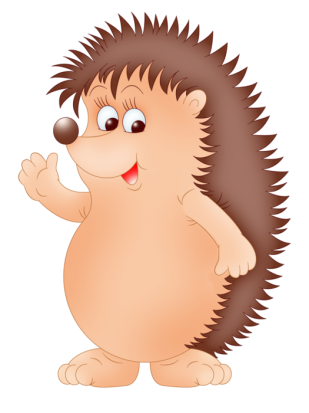 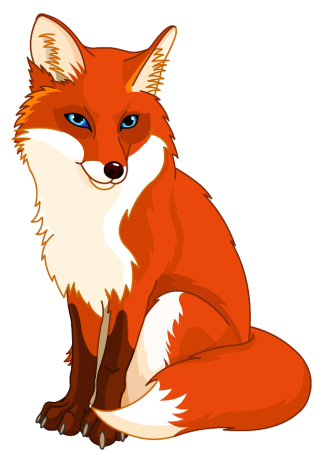 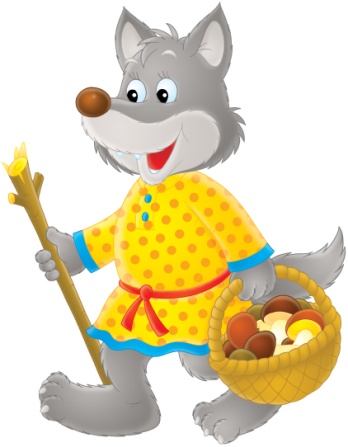 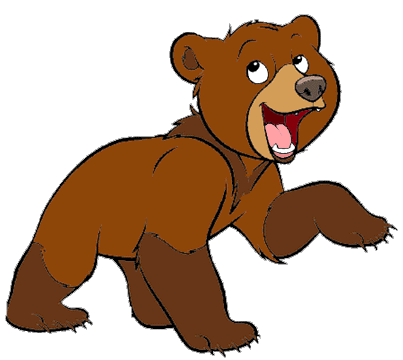 Задача в стихах
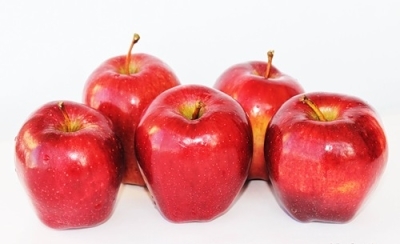 Яблоки в саду поспели,Мы отведать их успели;Пять румяных, наливных,Три с кислинкой, Сколько их?
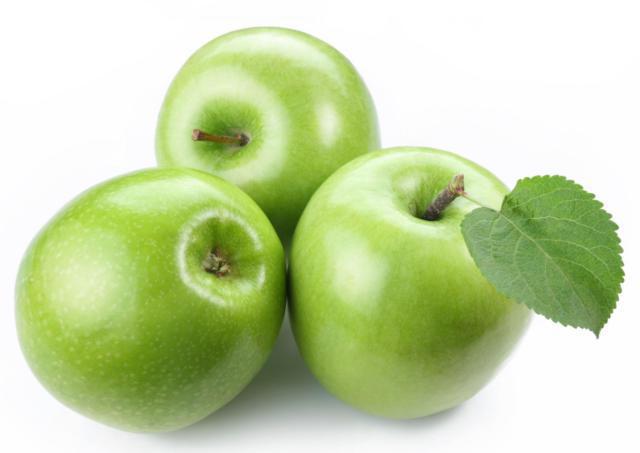 8
Посчитай мячи и сравни свой ответ с ответом  в прямоугольнике.
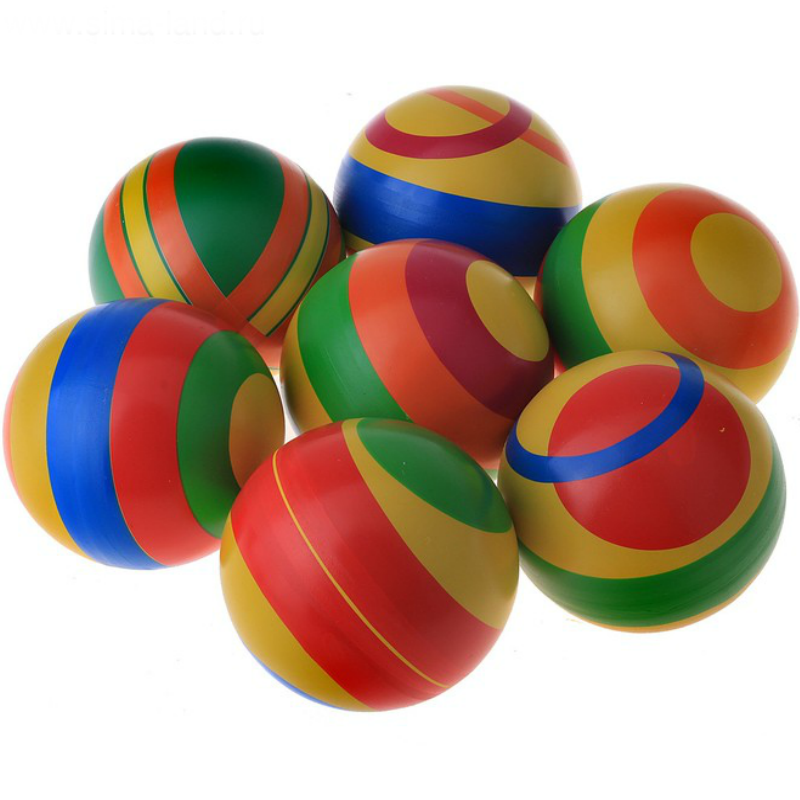 7
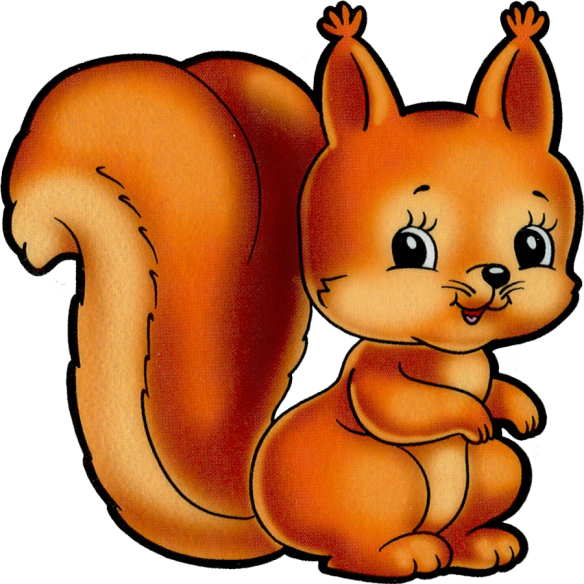 Отгадай загадку.
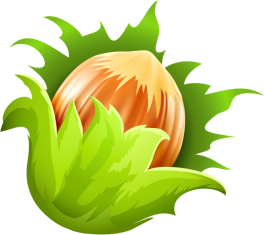 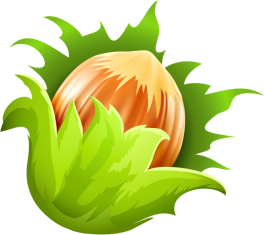 Я  нашел в дупле у белкиДевять штук орешков мелких,Вот еще один лежит,Мхом заботливо укрыт.Ну и белка, вот хозяйка!Все орешки посчитай-ка!- Сколько всего у белки орешков?
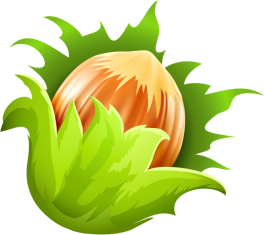 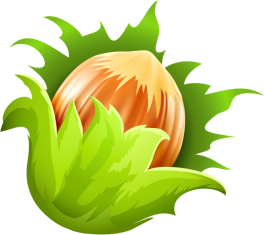 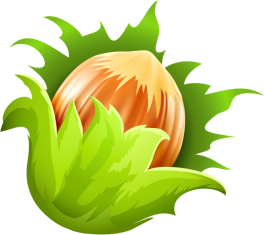 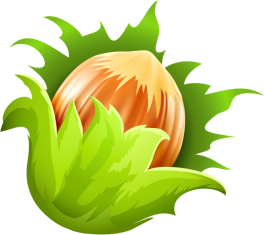 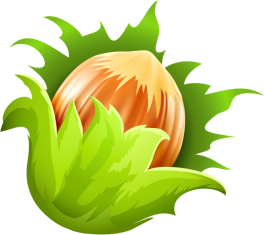 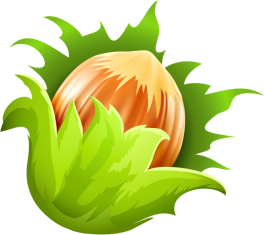 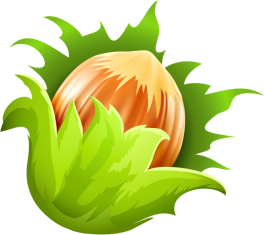 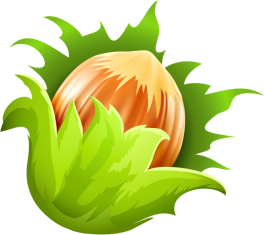 Молодец!
Ты справился со всеми заданиями!
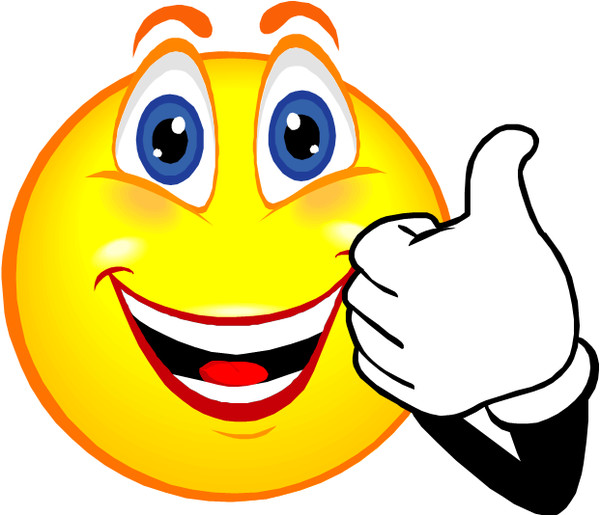